Зональная     научно-практической конференция
«Николаевские чтения»,  посвященная  75-летию
Первого Президента 
РС (Я) М.Е.Николаева, среди взрослых .
Зональная   научно-практическая конференция «Николаевские чтения» среди взрослых  состоялась в центральной улусной библиотеке 8 ноября 2012г.

Организаторы конференции: 
- МР «Хангаласский улус»;
- МУ «Хангаласская централизованная библиотечная система».
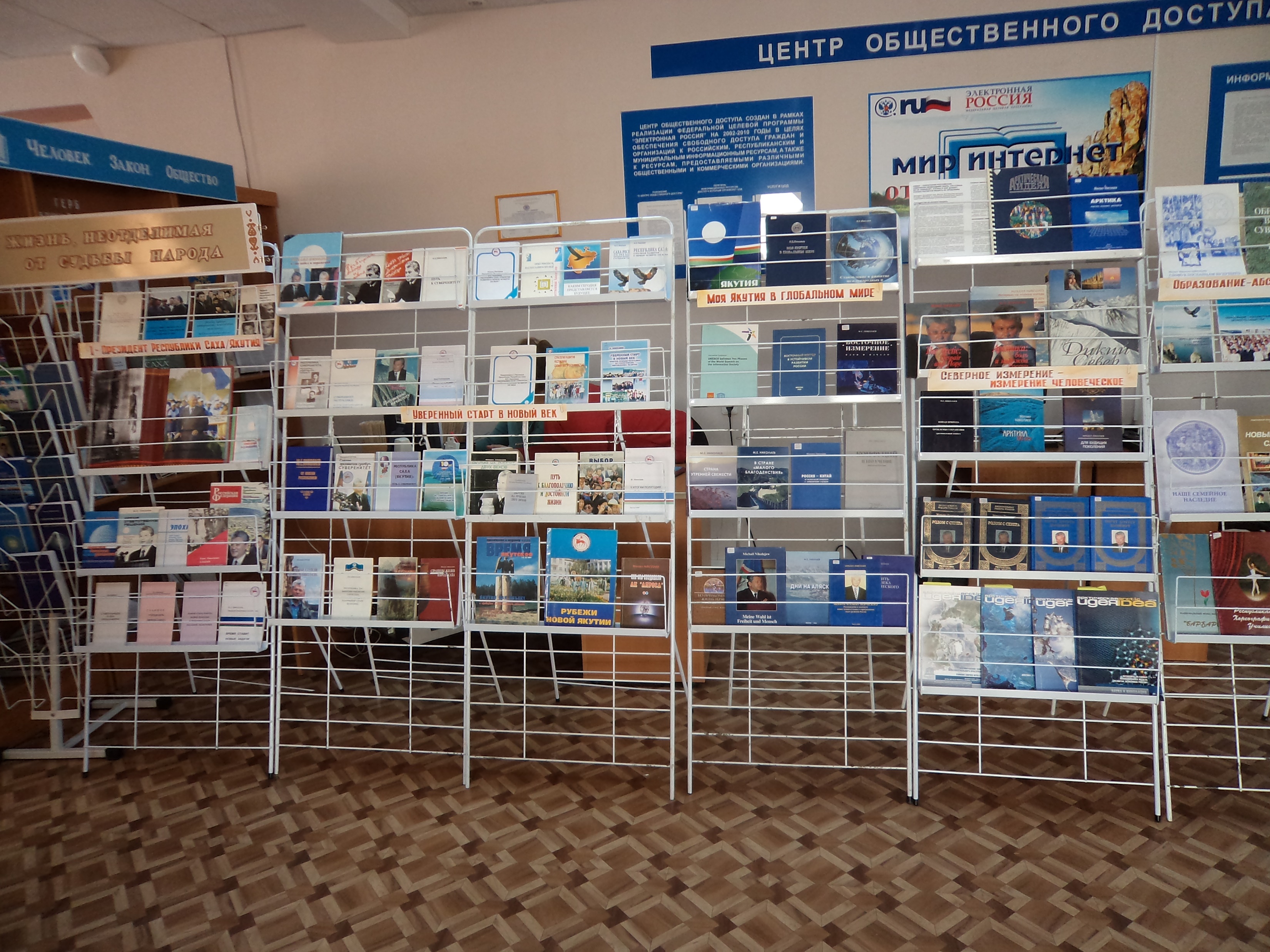 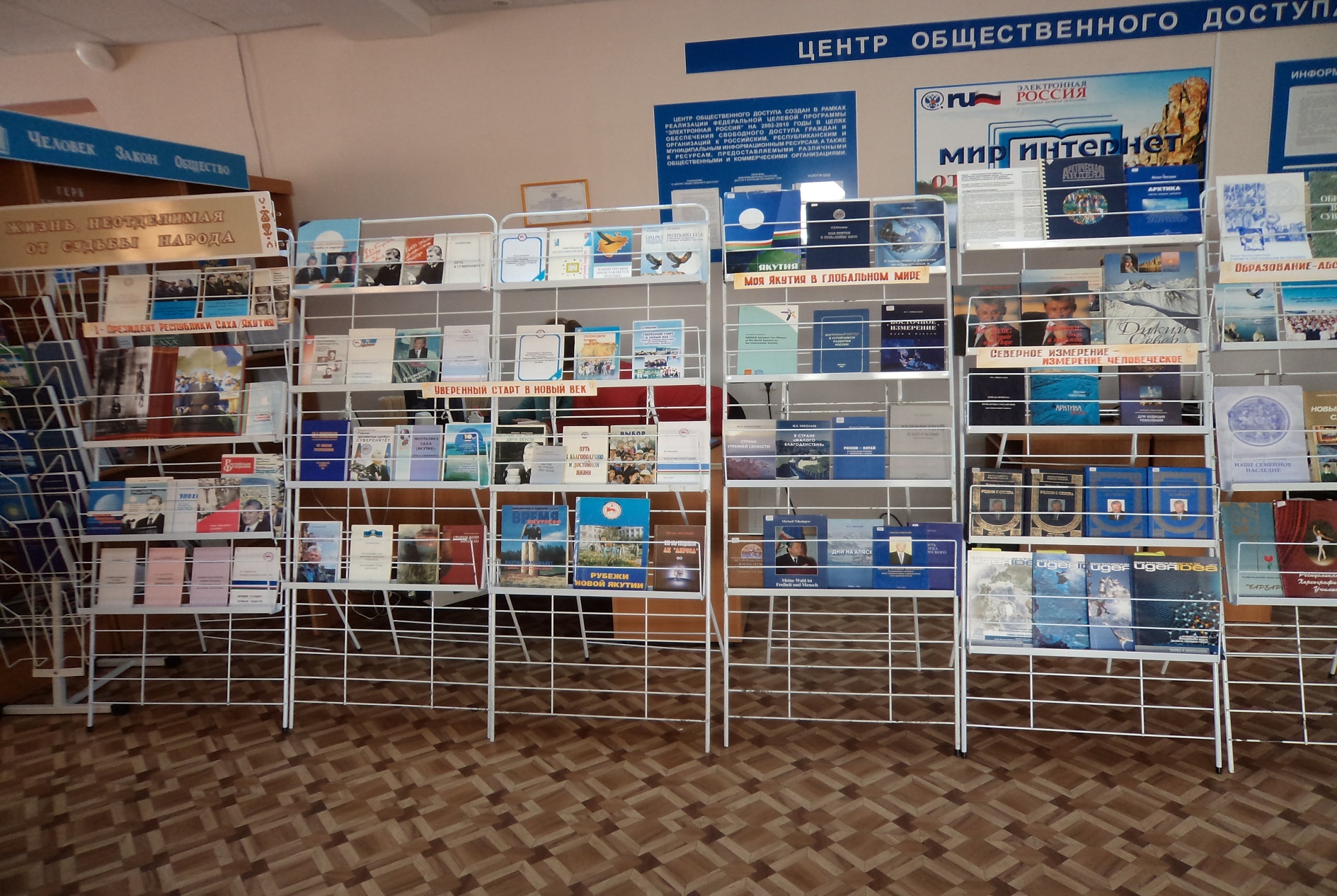 Приняли участие 54 участника из Хангаласского, Намского, Горного и Мегино-Кангаласского улусов. 
Экспертной комиссией по двум секциям выслушано:
-  30 выступлений  участников;
-  4 доклада  - через онлайновую связь с Мегино- Кангаласским улусом;
-  20 докладов рассмотрено заочно.
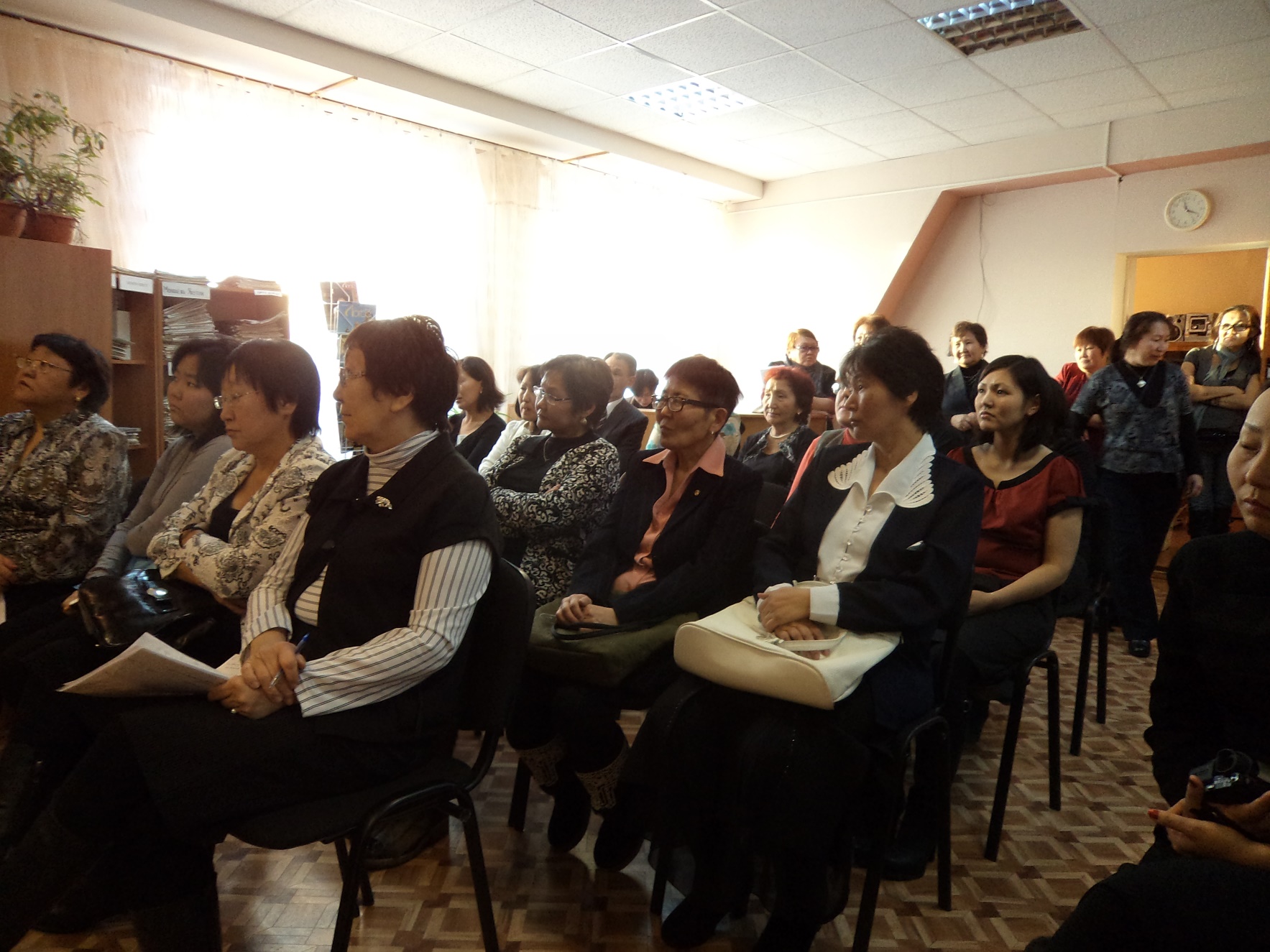 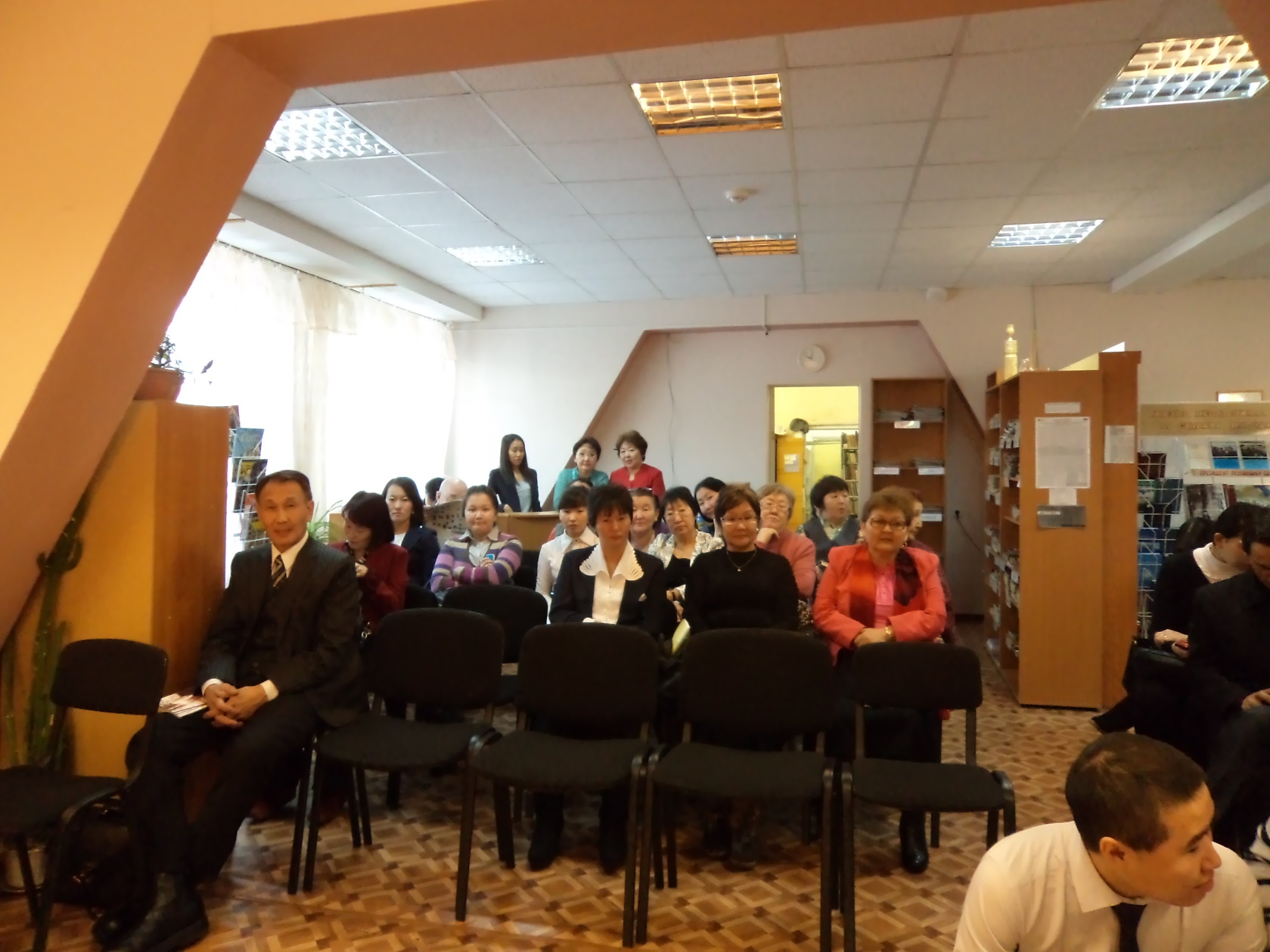 Состав экспертной комиссии:
1 группа: 
-   Борисов А.А.- научный сотрудник ИГИ и ПМНС СО РАН, председатель жюри
-  Протодьяконов Б.П. – председатель районного собрания депутатов МР «Хангаласский улус»; 
- Бурнашева М. Р.  –  вед. методист отдела мониторинга и развития библиотечного дела    НБ РС(Я
- Петрова Д.А. – гл специалист управления культуры и духовного развития МР «Хангаласский улус».
-  Наумова А.М. – зав. ИБО МУ «Хангаласская ЦБС»
-  Секретарь: Келина З.С.
11 группа:
- Ноев А.И. –  генеральный директор ОАО редакции газеты «Якутия», председатель жюри.
- Макаров Н.А.- заместитель главы по социальным вопросам МР «Хангаласский улус»
- Егоров- Тумарча  В. Н.- писатель, публицист
- Винокурова Е.П. – заведующая аспирантурой АГИИК
- Павлова К.П. – директор МУ «Хангаласская централизованная библиотечная система
-  Секретарь  - Скрябина Н.Ф.
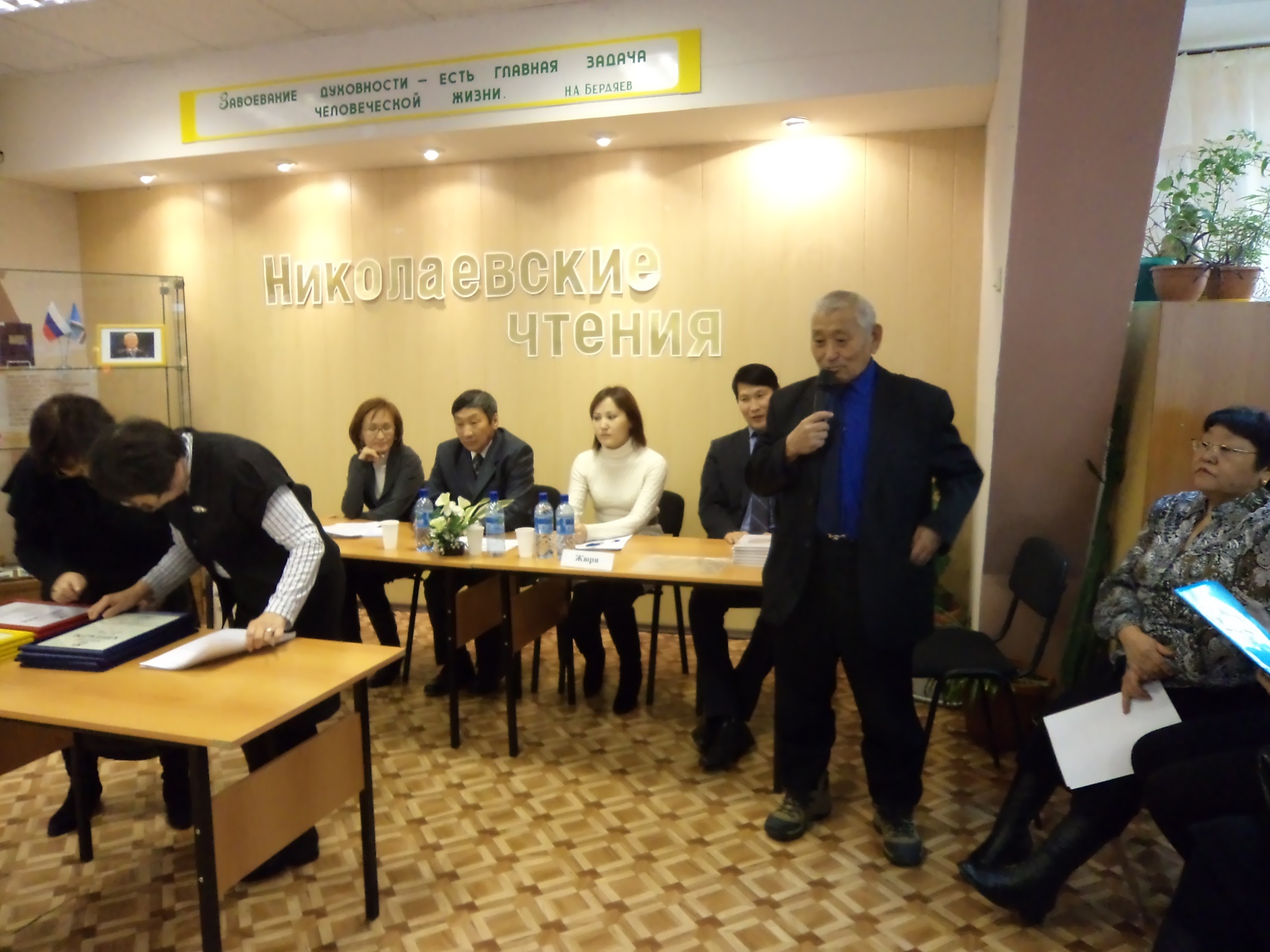 Победителями и призерами по  направлениям конференции стали :
•	М.Е.Николаев - создатель государственности Республики Саха (Якутия):
1 место – Афанасьева Наталья Семеновна с докладом « Создатель государственности новой Якутии», с. Качикатцы Хангаласского улуса;
2 место – Кельциев Михаил Николаевич « М.Е.Николаев – создатель государственности РС(Я)» , п.Мохсоголлох  Хангаласского улуса;
3 место – Варламова Лена Николаевна, «Он открыл новые пути развития», с. 1 Жемкон Хангаласского улуса.
•	Вклад М.Е.Николаева в развитии федеративного устройства России:
1	Место - Мунхалова Майя Сергеевна « М.К.Аммосов, И.Е.Винокуров, М.Е.Николаев – олох сал5анар», Намский улус, с. Аппаны;
2	Место - Адамова Ираида Иннокентьевна, « Михаил Ефимович Николаев  - историческая личность», с. 11  Жемкон Хангаласского улуса;
3	Место - Андреев Алексей Евгеньевич,  «Мною выбранный творческий путь и те великие люди, без которых мое творчество осталось бы не раскрытым», г.Покровск Хангаласского улуса.
•	Приоритеты социальной политики в республике:
1 место - Сеялова Дарья Валерьевна, «Воплотившиеся идеи М.Е.Николаева в с. Тит-Ары Хангаласского улуса», с.Тит-Ары  Хангаласского улуса;
2 место - Семенова Елизавета Алексеевна,  «Тыа сирин культуратын  сайдыытын са5ахтара»,  Горный улус, с. Бердигестях;
3 место -  Исакова Галина Григорьевна, «Организация лагеря отдыха и труда «Кустук», 
С. Булгунняхтах Хангаласского улуса.
•	Человеческий  потенциал Якутии 
1 место - Шадрин Юрий Васильевич, «Человеческий потенциал в перспективном развитии  Хангаласского улуса на примере работы  Покровского колледжа бизнес-технологий», г. Покровск Хангаласского улус;
2 место - Данилова Лена Ивановна, «В. В. Кириллин уонна Саха бастакы Президенэ М.Е. Николаев  до5ордоhуулара», 1 Жемкон Хангаласского улуса;
2 место - Сартыкова Зоя Манджиевна, «Индекс человеческого развития в Якутии», с. В-Бестях Хангаласского улуса;
•	Духовность и свобода:
1 место - Стручкова Сардана Иннокентьевна,  «Михаил Николаев и феномен Софрона Данилова», с. Бердигестях Горного улуса;
1 место - Сайдашова Екатерина Сергеевна, «Духовность и здоровый образ жизни едины», Октемский ф. ЯГСХА;
11 место - Колесова Тамара Николаевна, «Крепче семья – сильнее родина», Октемский ф. ЯГСХА;
111 место - Томская Мария Павловна, « Духовность уонна конул», с. Ой Хангаласского улуса.
•	Арктическая идея:
2 место - Скрябина Галина Прокопьевна, «Игры «Дети Азии» - школа нравственного и физического воспитания молодежи», 11 Жемкон Хангаласского улуса
•	Восточное измерение российской политики:
1 место - Бушуева Анна Михайловна, « О  книге М.Е.Николаева   « Конфуций и его учение», п.Мохсоголлох Хангаласского улуса;
•	Здоровый образ жизни и сбережение народа:
1 место - Игнатьева Жанна Филипповна,  «Здоровый образ жизни и сбережение народа», с. Булгунняхтах Хангаласского улуса;
2 место - Емельянова Мария Антоновна, «Тема ЗОЖ в трудах М.Е.Николаева», с. В-Бестях Хангаласского улуса;
3  место - Печетова Людмила Романовна, «Природа как средство эстетического воспитания в детском саду», с. Булгунняхтах Хангаласского улуса;
3 место - Капустина Вера Павловна, «Чол олохтонуу – кэскилбит тордо», 11 Жемкон Хангаласского улуса;
3 место - Прокопьев Николай Иннокентьевич, «Здоровое поколение – здоровая нация», с. Рассолода Мегино-Кангаласского улуса.
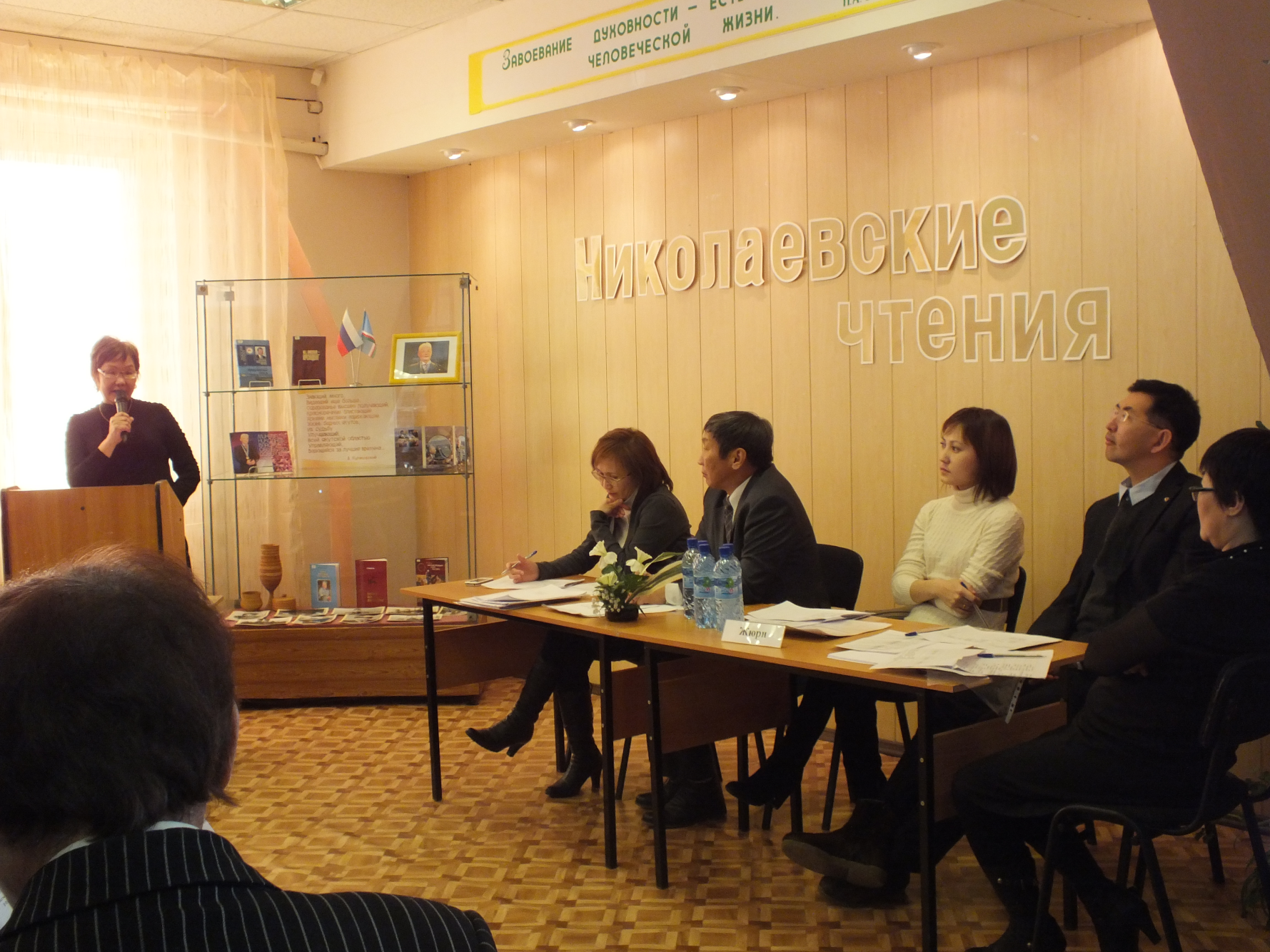 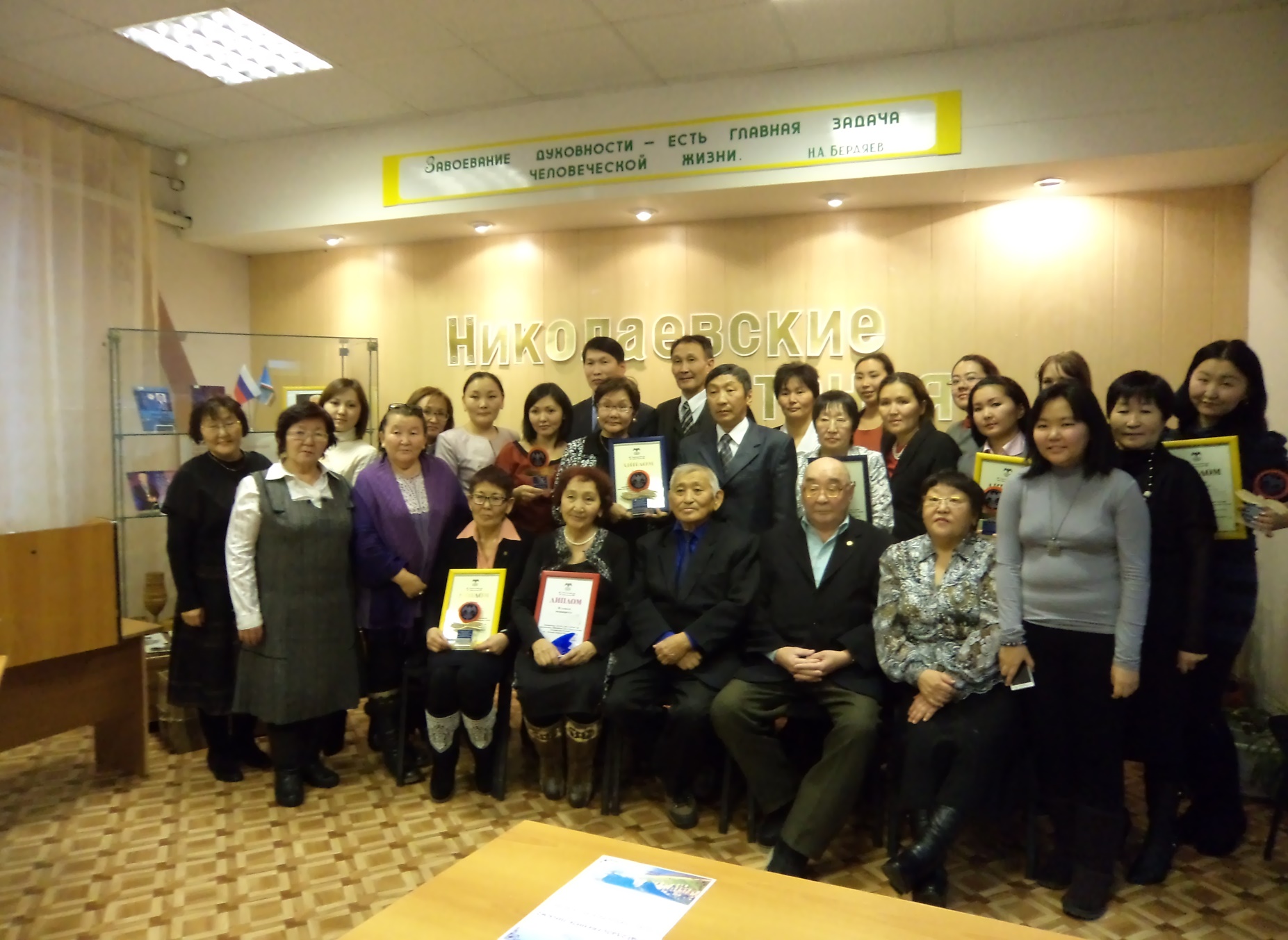 На заключительной республиканской НПК выступила  Игнатьева Жанна Филипповна, главный врач Булгунняхтахской участковой больницы, с  темой «Здоровый образ жизни и сбережение народа», с. Булгунняхтах Хангаласского улуса.